BÀI 14: BÀI THỰC HÀNH 3DẤU HIỆU CỦA HIỆN TƯỢNG VÀ PHẢN ỨNG HÓA HỌC
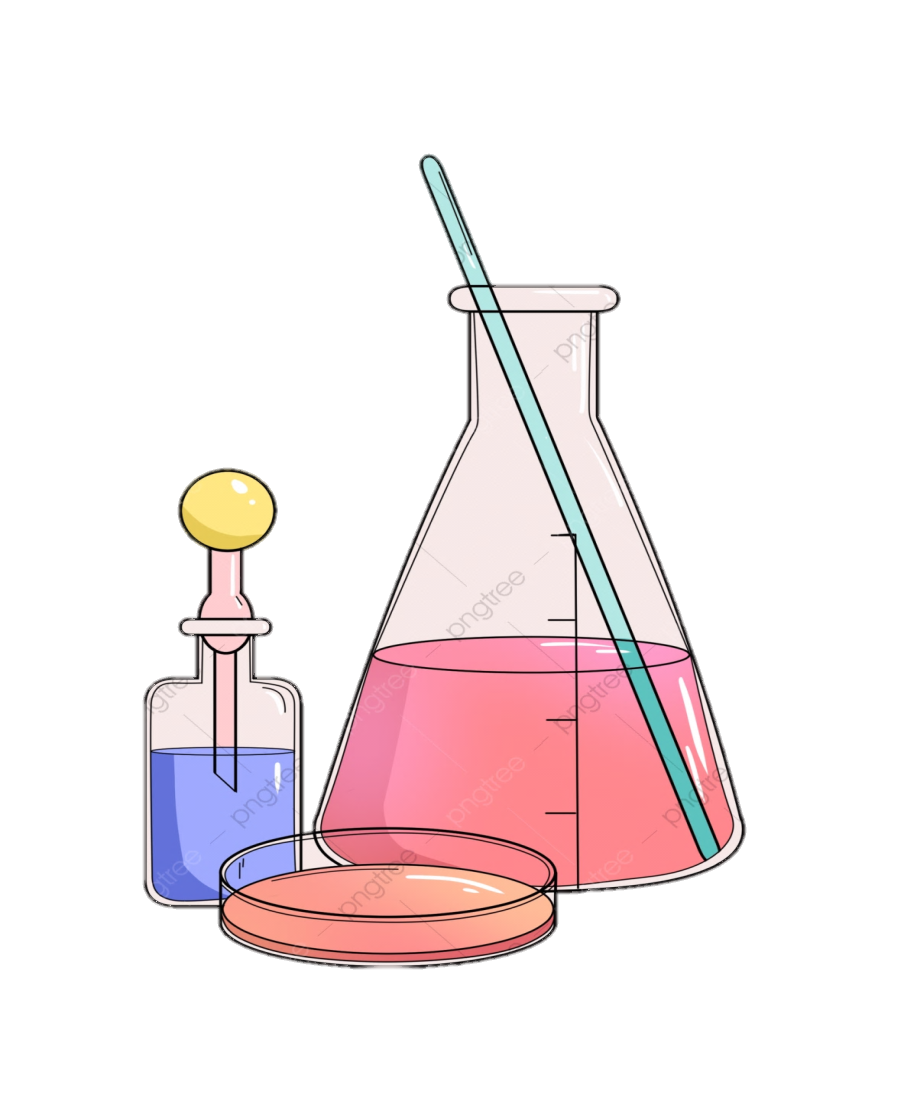 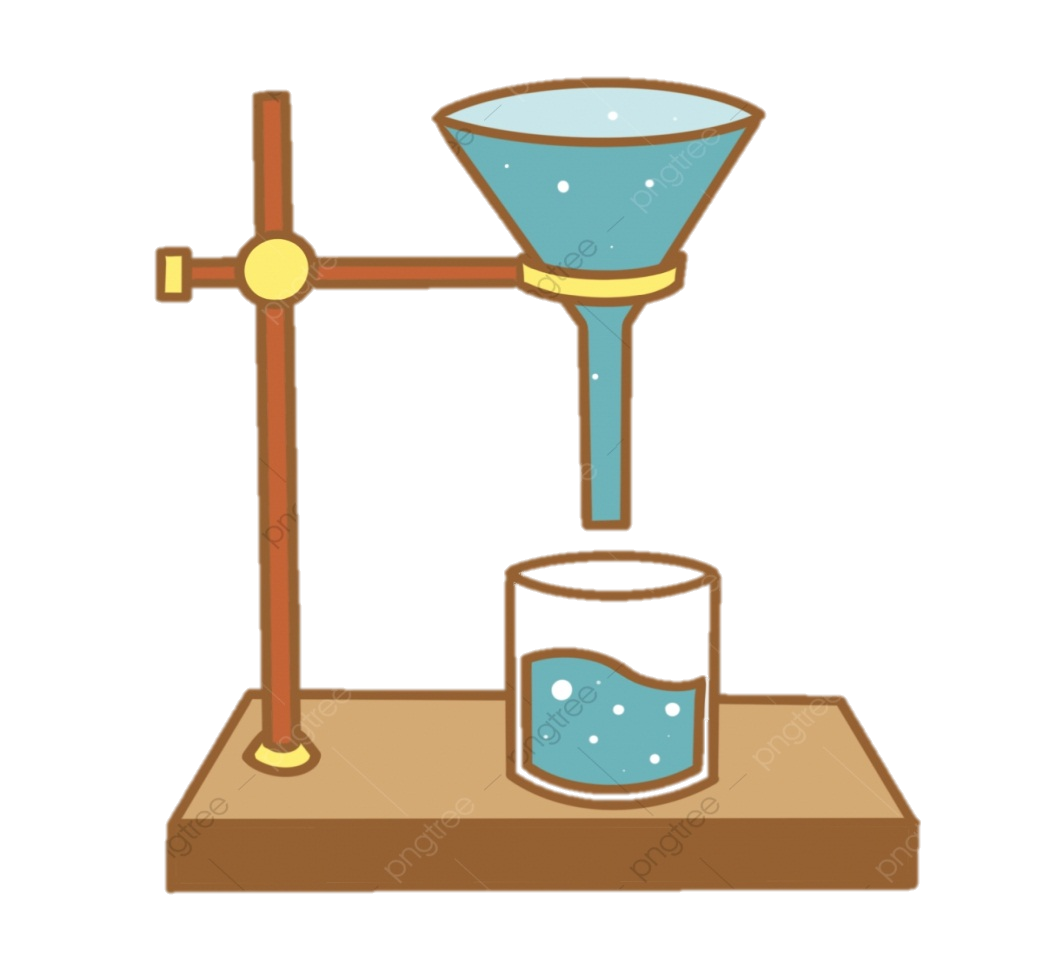 I. TIẾN HÀNH THÍ NGHIỆM

Thí nghiệm 1: Hòa tan và đun nóng Potassium permananate (thuốc tím) KMnO4
Lấy một lượng KMnO4 cho vào 2 ống nghiệm:
Ống nghiệm 1: Cho nước vào, lắc nhẹ
Ống nghiệm 2: Đun nóng. Sau đó đưa que đóm còn tàn đóm đỏ vào để thử. Để nguội, cho nước vào, lắc nhẹ
https://www.youtube.com/watch?v=rAtM77TNNf0
I. TIẾN HÀNH THÍ NGHIỆM
Thí nghiệm 1: Hòa tan và đun nóng Potassium permananate (thuốc tím) KMnO4
Hiện tượng: 
Ống nghiệm 1: KMnO4 tan trong nước
Ống nghiệm 2: Đưa que đóm còn tàn đóm đỏ vào, que đóm bùng cháy. Cho nước vào ống nghiệm sau khi để nguội, chất rắn sinh ra không tan trong nước.

I. TIẾN HÀNH THÍ NGHIỆM

Thí nghiệm 2: Thực hiện phản ứng với Calcium hydroxide
 Dùng hơi thổi vào 2 ống nghiệm:
 Ống nghiệm 1: Đựng nước
Ống nghiệm 2: Đựng nước vôi trong Ca(OH)2
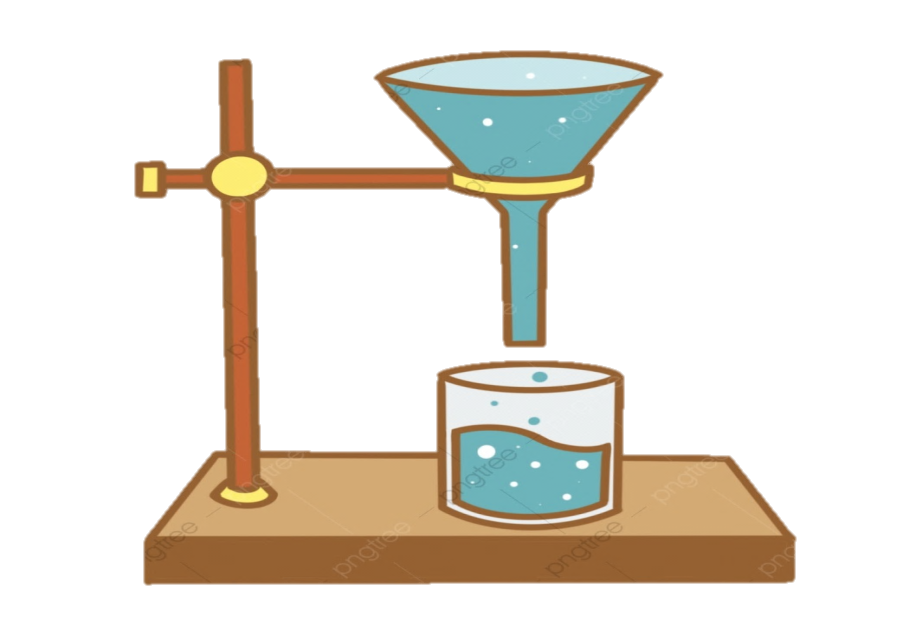 https://www.youtube.com/watch?v=VUrLwhw1rcw
I. TIẾN HÀNH THÍ NGHIỆM

Thí nghiệm 2: Thực hiện phản ứng với Calcium hydroxide
 Hiện tượng:
Ống nghiệm 1: 
Ống nghiệm 2:
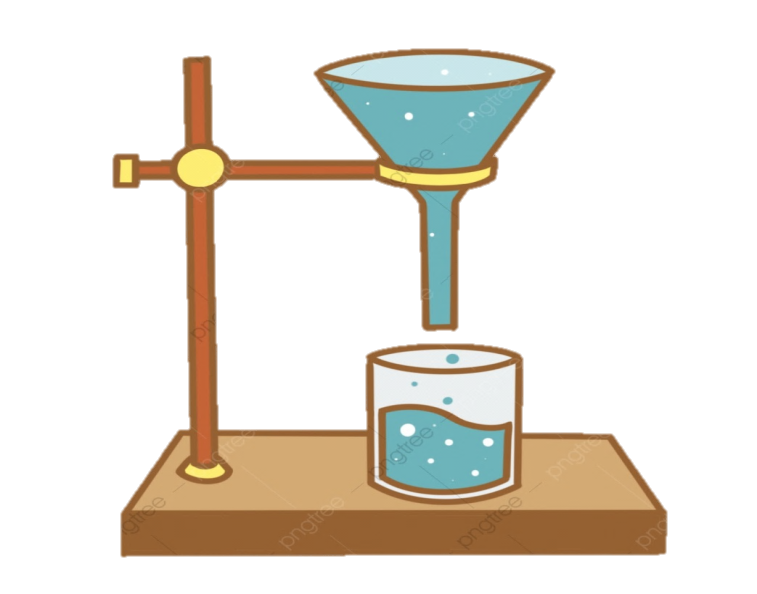 I. TIẾN HÀNH THÍ NGHIỆM

Thí nghiệm 2: Thực hiện phản ứng với Calcium hydroxide
b) Đổ dung dịch Sodium carbonate Na2CO3 vào 2 ống nghiệm:
Ống nghiệm 1: Đựng nước
Ống nghiệm 2: Đựng nước vôi trong Ca(OH)2
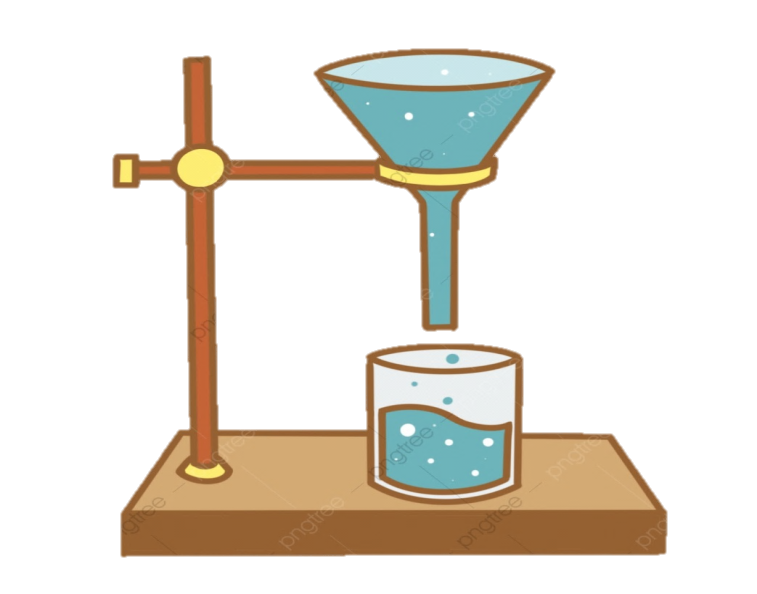 I. TIẾN HÀNH THÍ NGHIỆM

Thí nghiệm 2: Thực hiện phản ứng với Calcium hydroxide
b) Hiện tượng:
Ống nghiệm 1: 
Ống nghiệm 2:
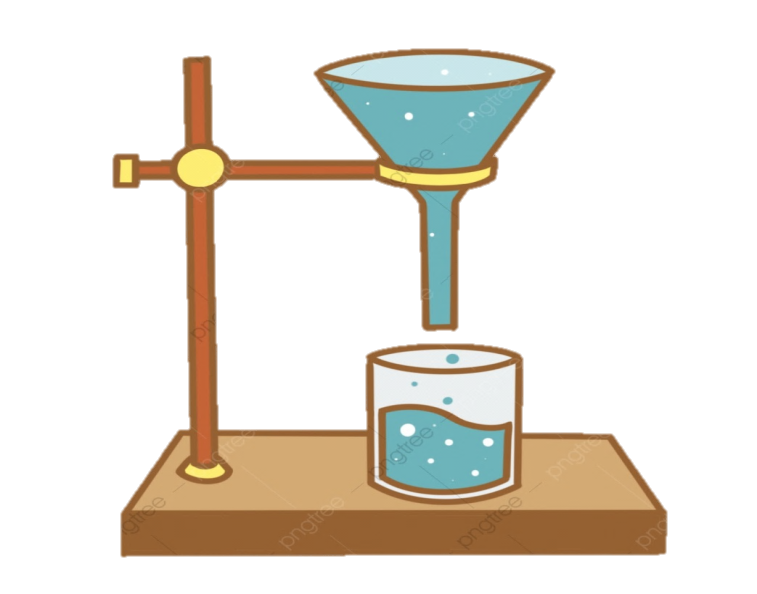